Leak DeTECTION AND WATER LOSS
Ward Heidbreder
NDRWSA CIRCUIT RIDER
What is a leak?
A leak can be defined as the uncontrolled loss of water due to pipe fatigue, extreme water line stresses or accidents.
Leaks are responsible for two trillion gallons of treated water lost each year
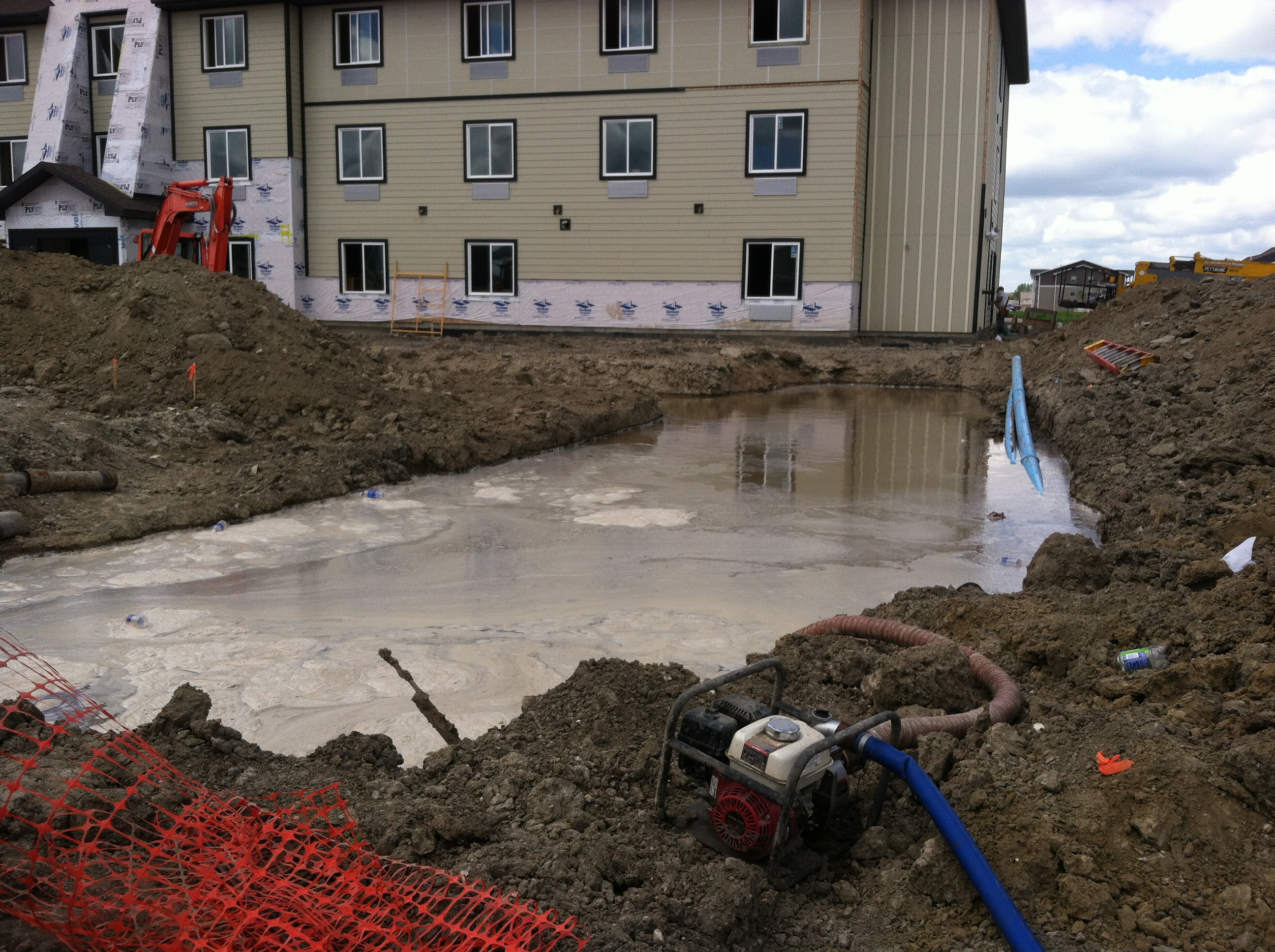 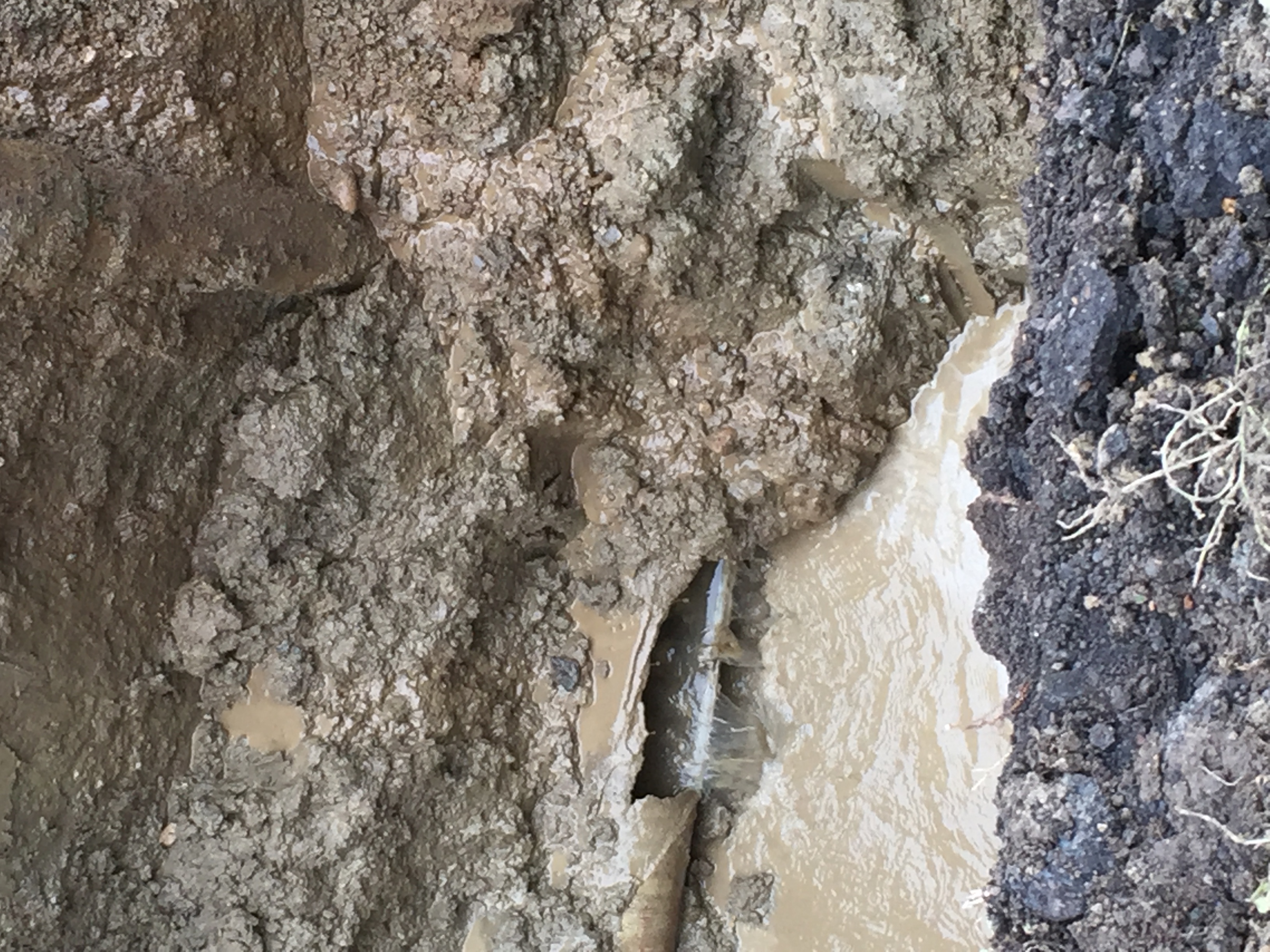 What
 is water loss?
Water loss can be:
Accounted for 
Unaccounted for
Water meters tell the truth
Master meters
Meter accuracy and age
Water loss audits
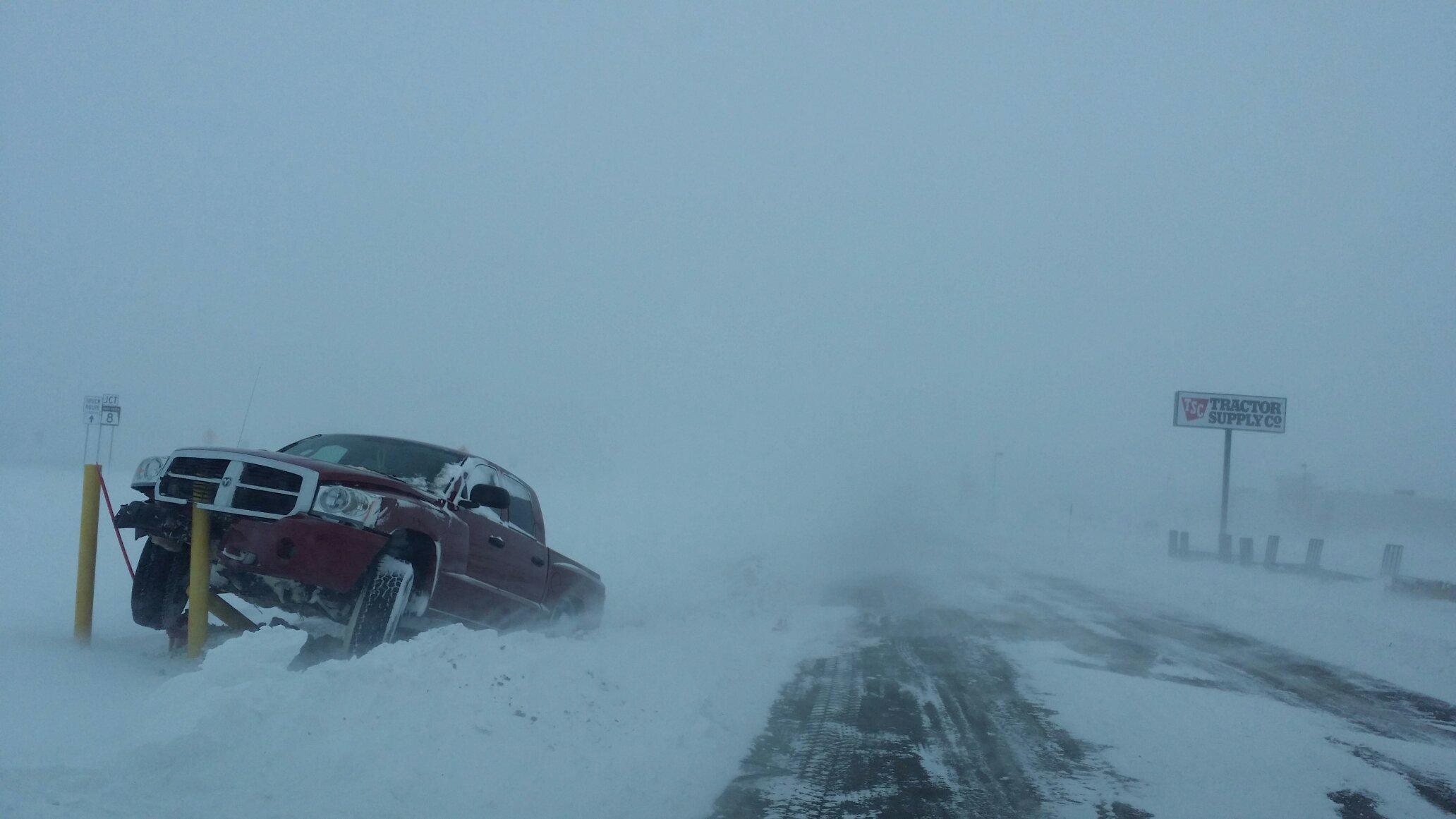 Tools of the trade
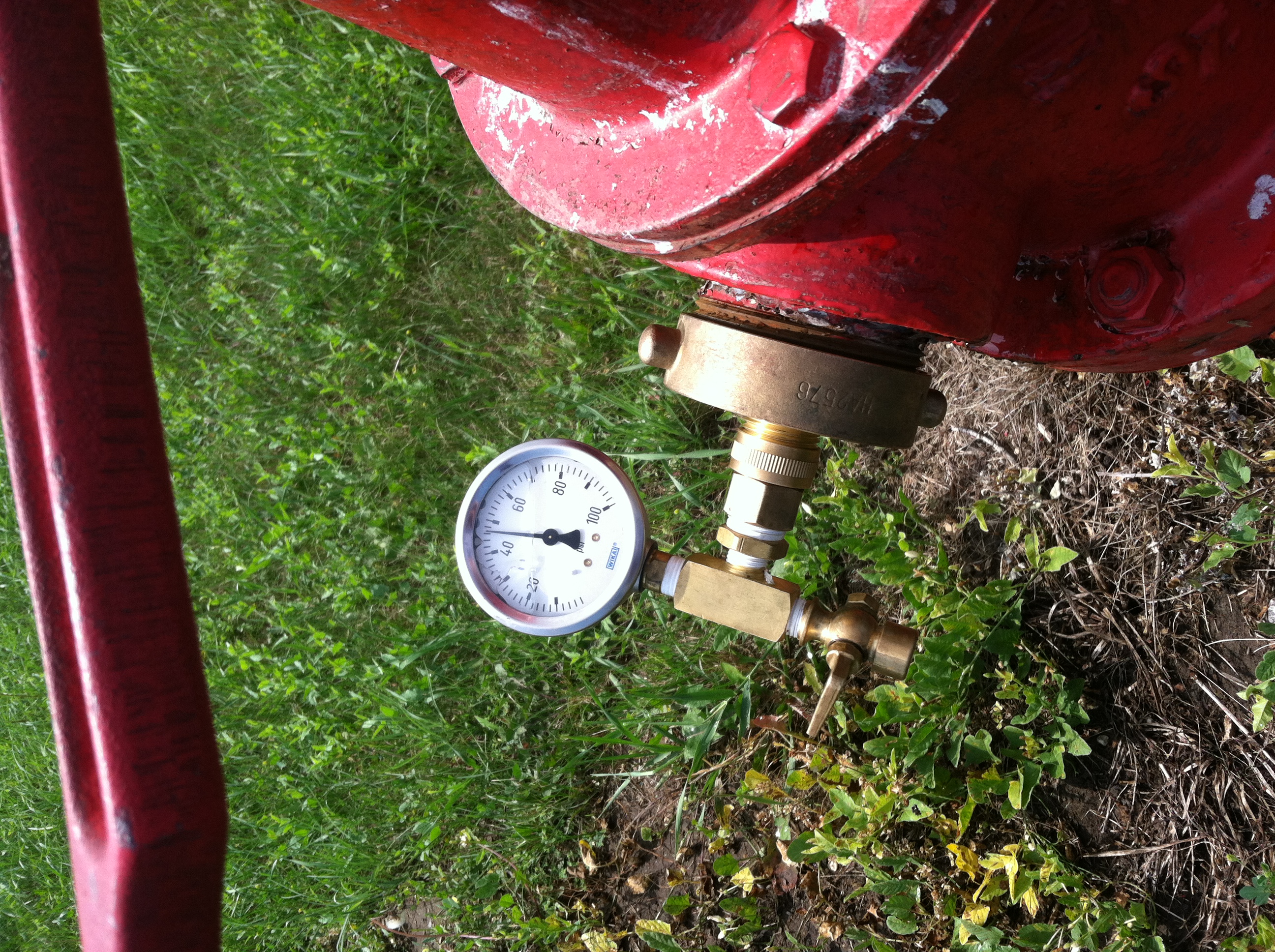 THE BEST TOOL YOU HAVE IS THE CONSUMER!!!!
HELPFUL LINKShttps://www3.epa.gov/watersense/pubs/fixleak.html
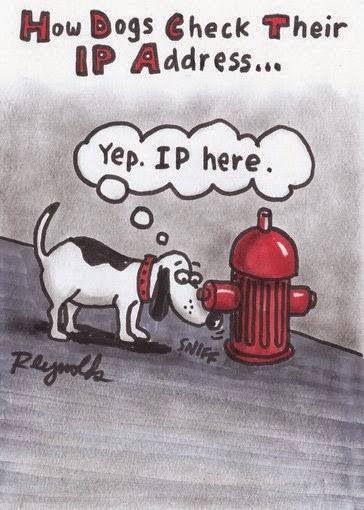